Principles of Micro Economics, Ninth EditionN. Gregory Mankiw
1
[Speaker Notes: N. Gregory Mankiw Principles Of Micro EconomicsNinth Edition]
Chapter 8
Application: The Costs of Taxation
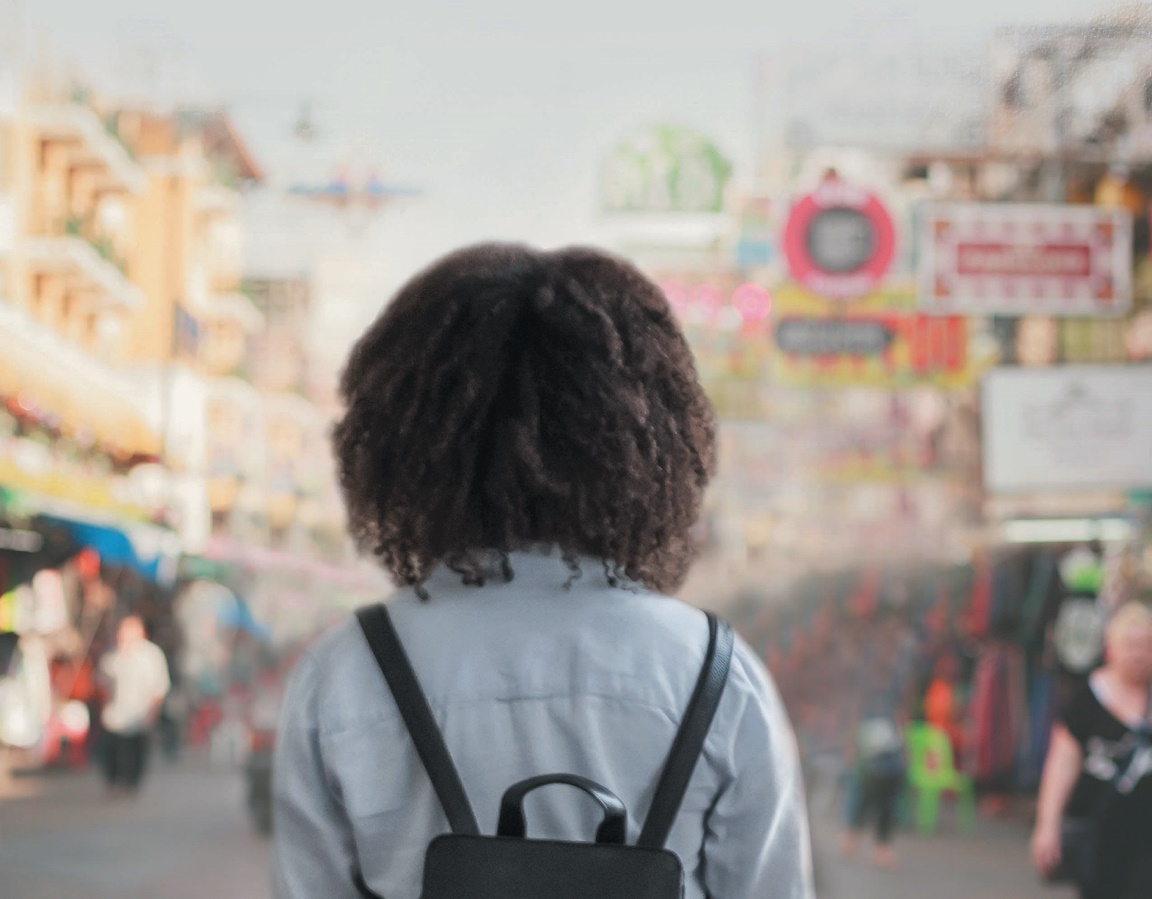 2
Deadweight Loss of Taxation, Part 1
Tax on a good levied on buyers
Demand curve shifts downward
By the size of tax
Tax on a good levied on sellers
Supply curve shifts upward 
By the size of tax
3
Deadweight Loss of Taxation, Part 2
Tax on a good levied on buyers or on sellers
Same outcome: a price wedge
Price paid by buyers rises
Price received by sellers falls
Lower quantity sold
4
Deadweight Loss of Taxation, Part 3
Tax burden
Distributed between producers and consumers
Determined by elasticities of supply and demand 
Market for the good
Smaller
5
Figure 1 The Effects of a Tax
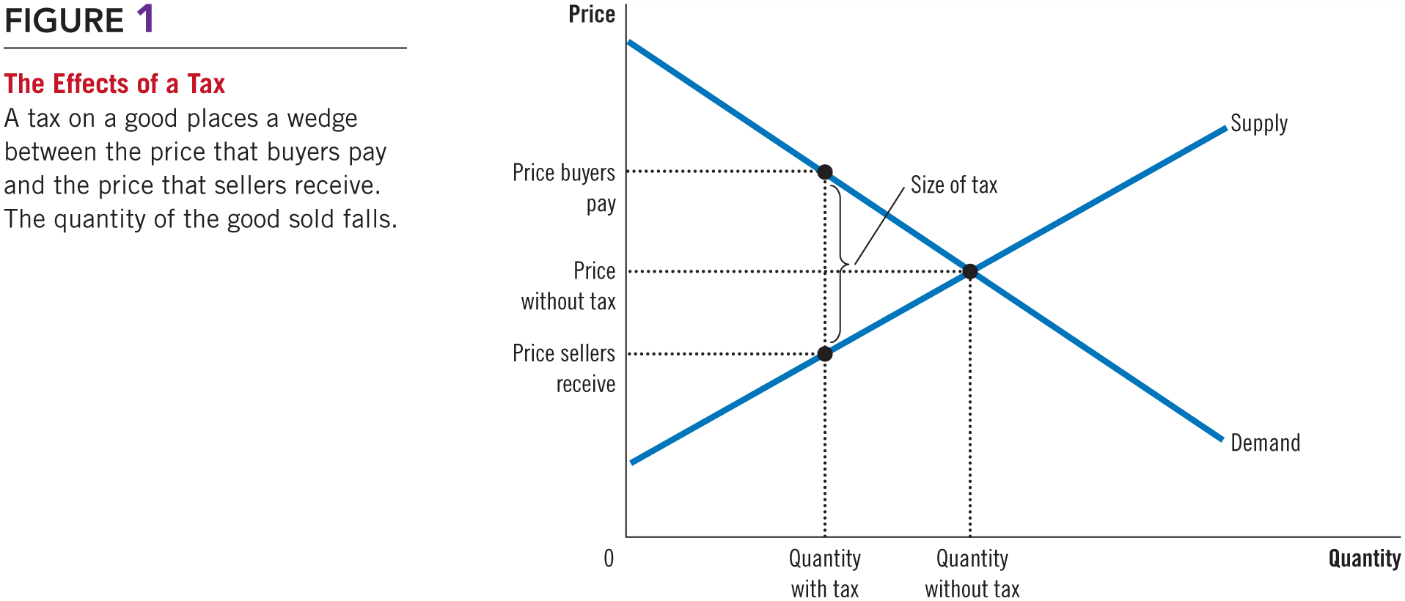 6
Deadweight Loss of Taxation, Part 4
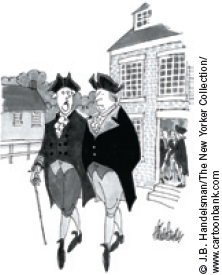 Economic welfare
Buyers: consumer surplus
Sellers: producer surplus
Government: total tax revenue
Tax times quantity sold
Public benefit from the tax
“You know, the idea of taxation with representation doesn’t appeal to me very much, either.”
7
Figure 2 Tax Revenue
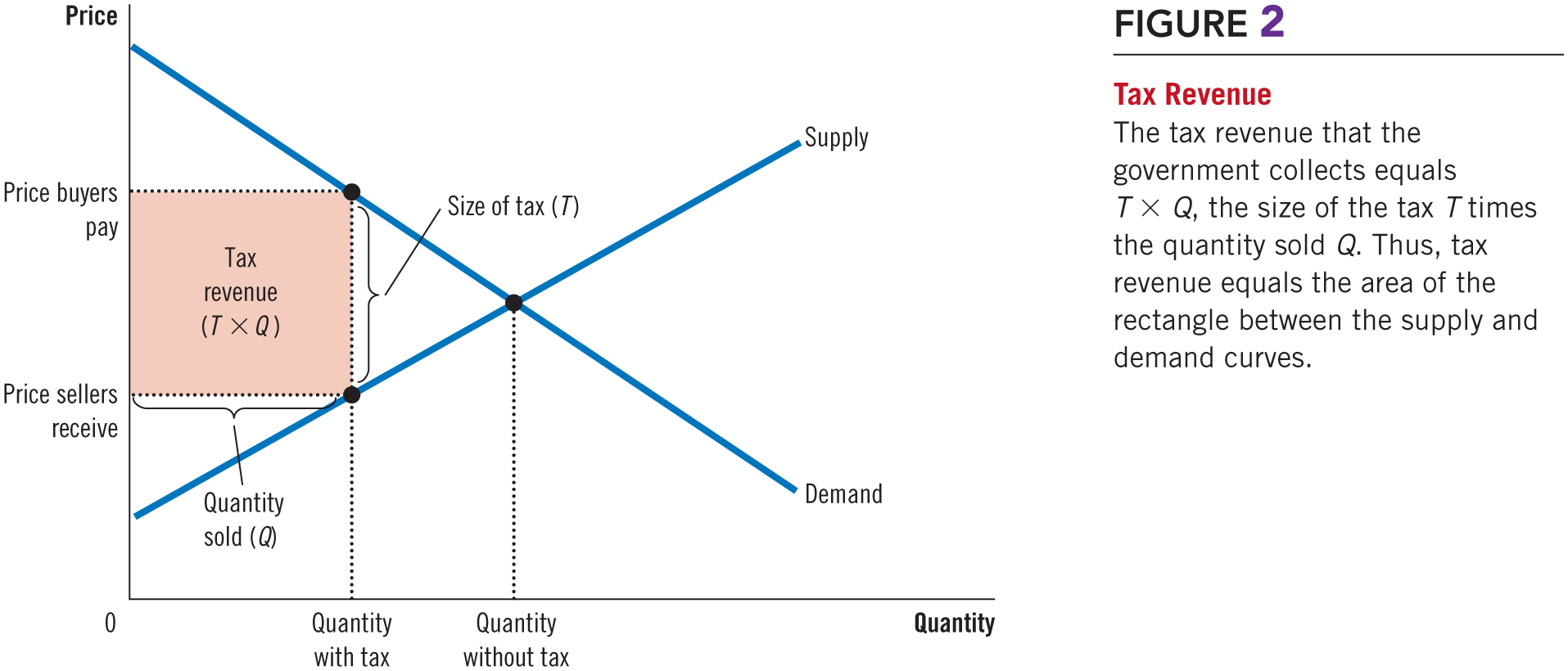 8
Figure 3 How a Tax Affects Welfare
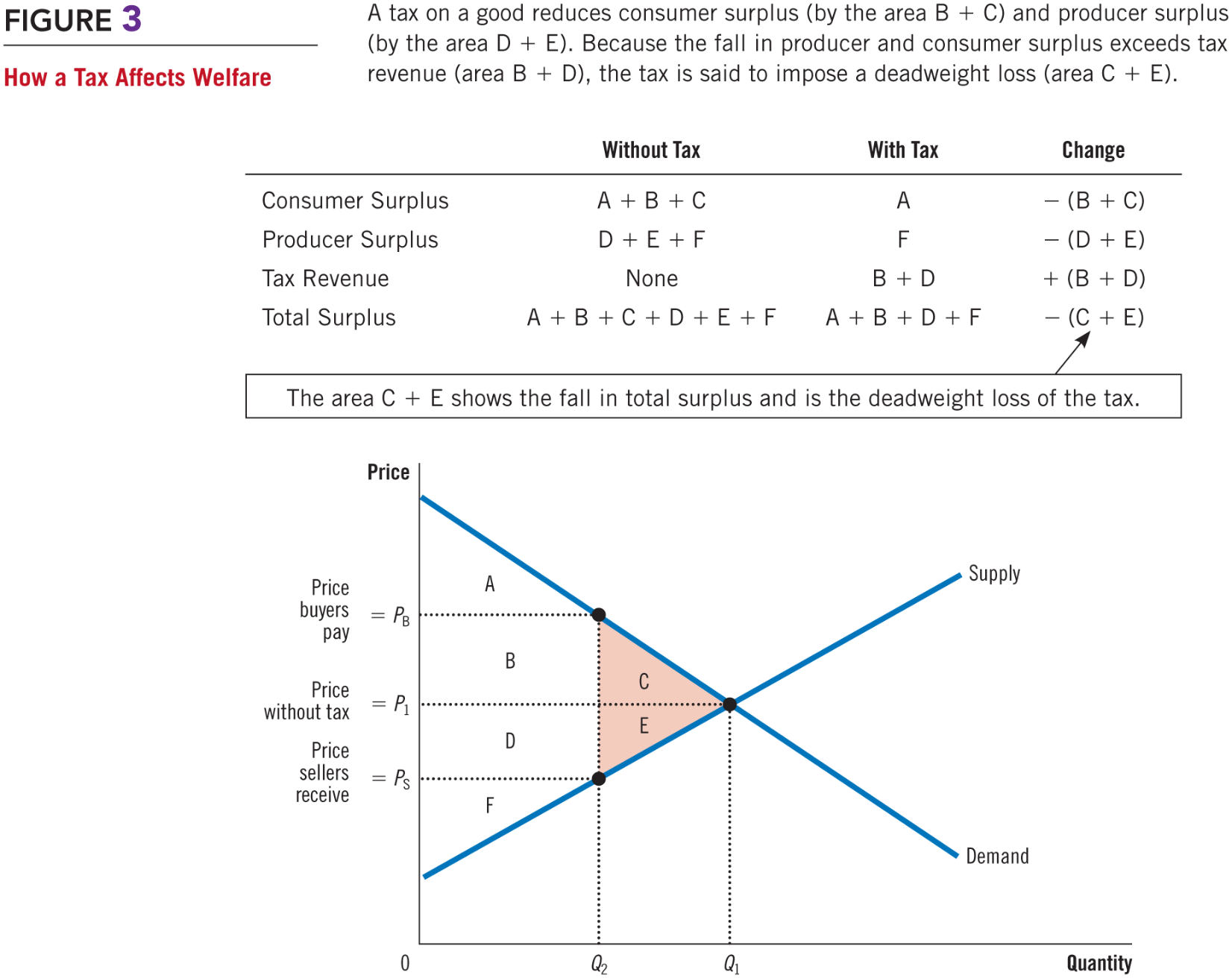 9
Deadweight Loss of Taxation, Part 5
Welfare without a tax
Consumer surplus, areas A, B, and C
Producer surplus, areas D, E, and F
Total tax revenue = 0
Welfare with tax
Smaller consumer surplus, area A
Smaller producer surplus, area F
Total tax revenue, areas B and D
Smaller overall welfare
10
Deadweight Loss of Taxation, Part 6
Losses of surplus to buyers and sellers, from a tax
Exceed the revenue raised by the government
Deadweight loss
Fall in total surplus that results from a market distortion, such as a tax
Taxes distort incentives
Markets allocate resources inefficiently
11
Deadweight Loss of Taxation, Part 7
Deadweight losses and gains from trade
Taxes cause deadweight losses
Prevent buyers and sellers from realizing some of the gains from trade
The gains from trade
Difference between buyers’ value and sellers’ cost are less than the tax
Once the tax is imposed some trades are not made: deadweight loss
12
Figure 4 The Source of a Deadweight Loss
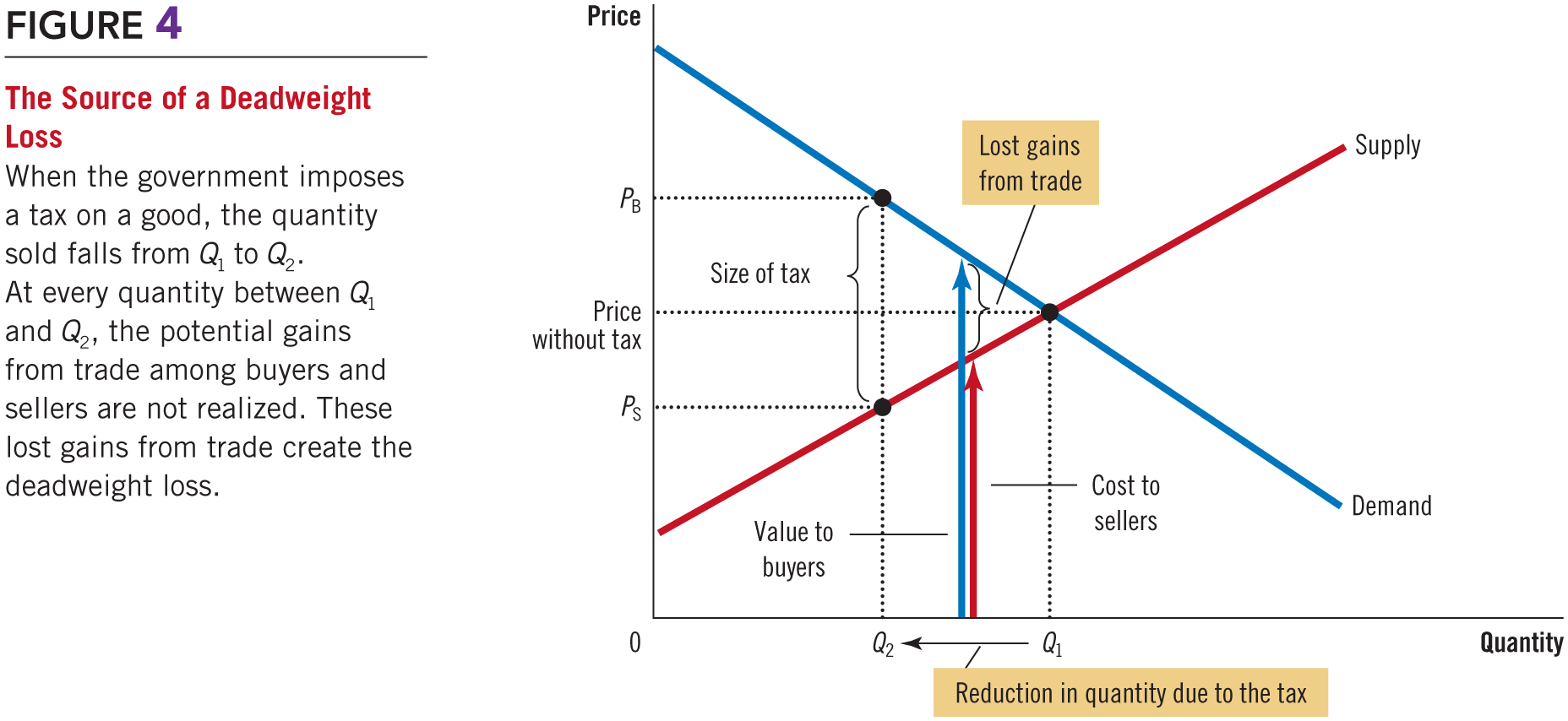 13
Determinants of Deadweight Loss
Price elasticities of supply and demand
More elastic supply curve
Larger deadweight loss
More elastic demand curve
Larger deadweight loss
The greater the elasticities of supply and demand
The greater the deadweight loss of a tax
14
Figure 5 Tax Distortions and Elasticities (a, b)
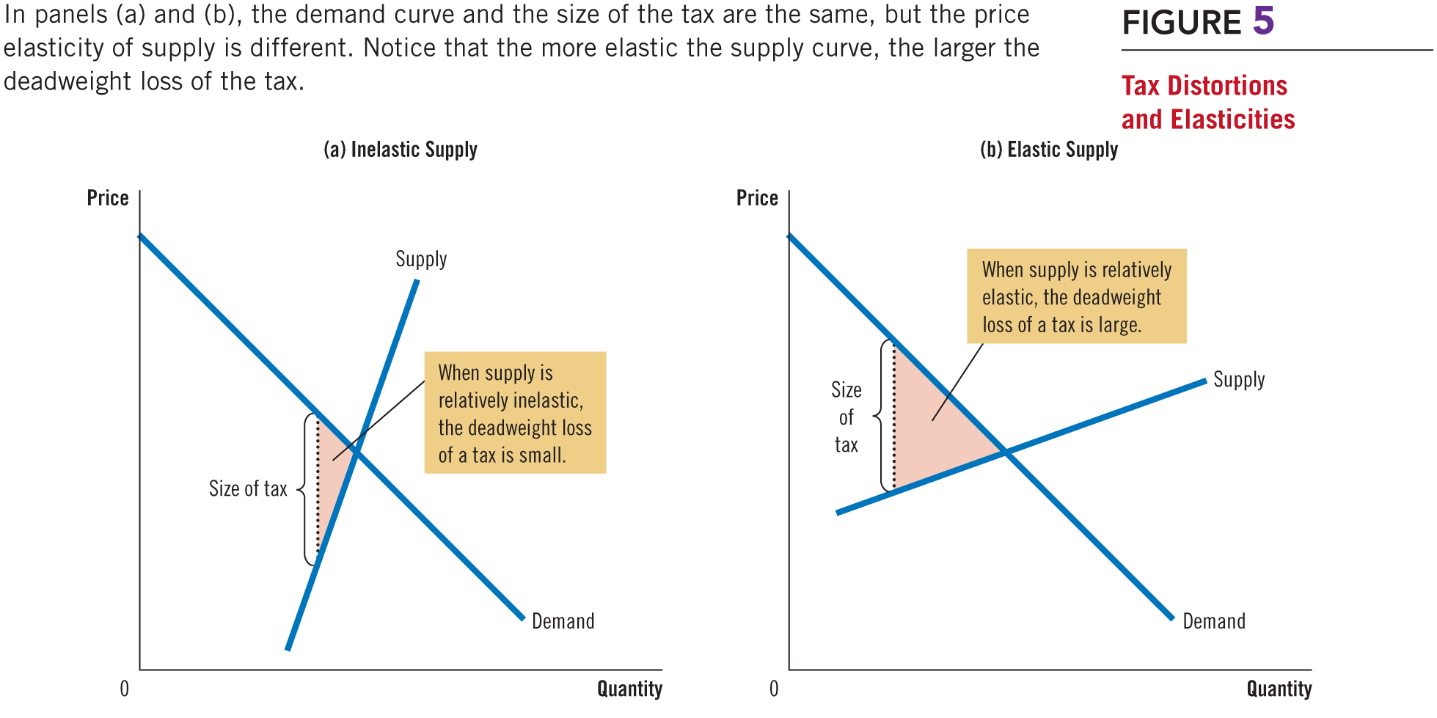 15
Figure 5 Tax Distortions and Elasticities (c, d)
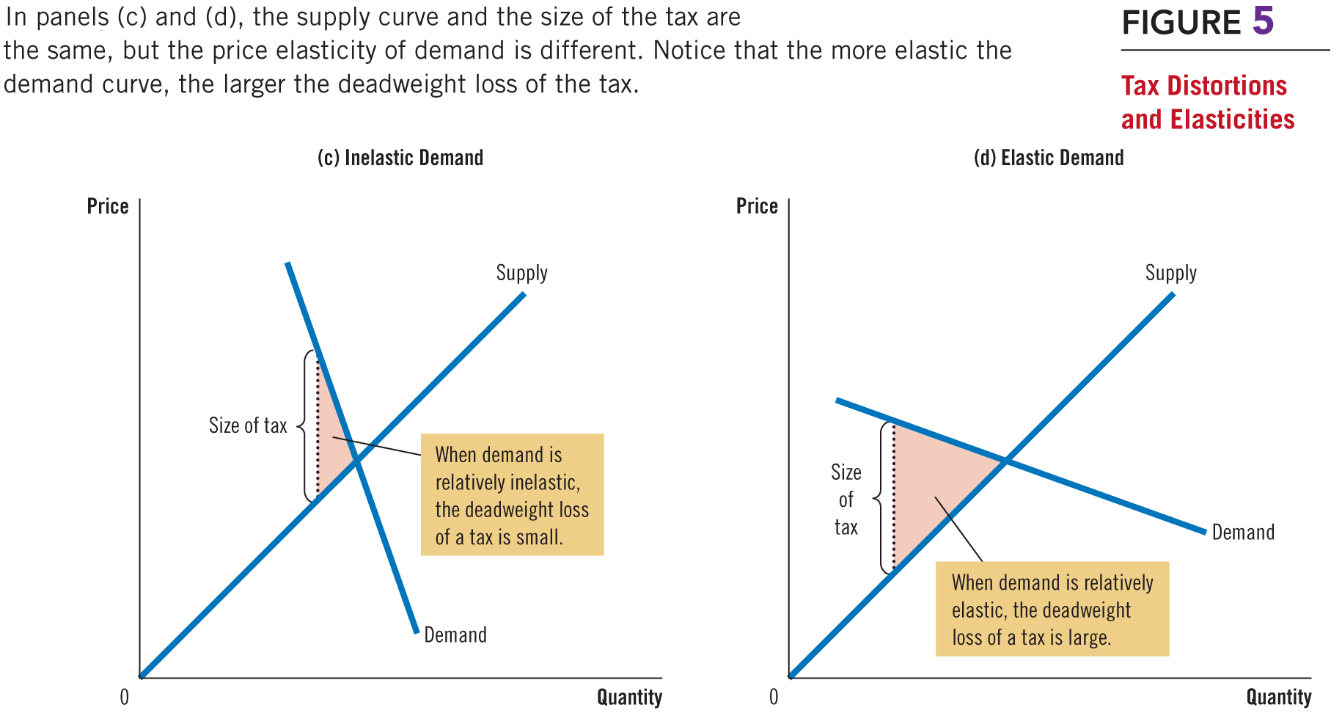 16
The Deadweight Loss Debate, Part 1
How big should the government be?
The larger the deadweight loss of taxation
The larger the cost of any government program
If taxes impose large deadweight losses
These losses are a strong argument for a leaner government that does less and taxes less
If taxes impose small deadweight losses
Government programs are less costly
17
The Deadweight Loss Debate, Part 2
How big are the deadweight losses of taxation? 
Economists disagree
Tax on labor (the labor tax)
Social Security tax, Medicare tax, much of federal income tax
Places a wedge between the wage that firms pay and the wage that workers receive
Marginal tax rate on labor income is 40% (tax rate on the last dollar of earnings)
18
The Deadweight Loss Debate, Part 3
40% labor tax: Small or large deadweight loss?
Some believe labor supply 
is fairly inelastic
Almost vertical
Most people would work full-time regardless of wage
Tax on labor: small deadweight loss
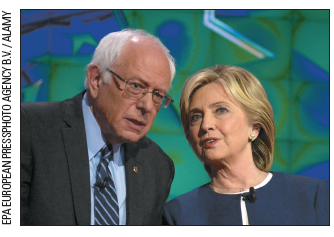 “What’s your position on the elasticity of labor supply?”
19
The Deadweight Loss Debate, Part 4
Others: labor supply is more elastic
Tax on labor: greater deadweight loss
Many workers can adjust the number of hours they work (overtime) 
Some families have second earners; some discretion over whether to do unpaid work at home or paid work in the marketplace
Many of the elderly can choose when to retire
Some people consider engaging in illegal economic activity (underground economy)
20
Deadweight Loss & Tax Revenue
As the tax increases
Deadweight loss increases
Even more rapidly than the size of the tax
Tax revenue
Increases initially
Then decreases 
The higher tax: drastically reduces the size of the market
21
Figure 6 How Deadweight Loss and Tax Revenue Vary with the Size of a Tax (a, b, c)
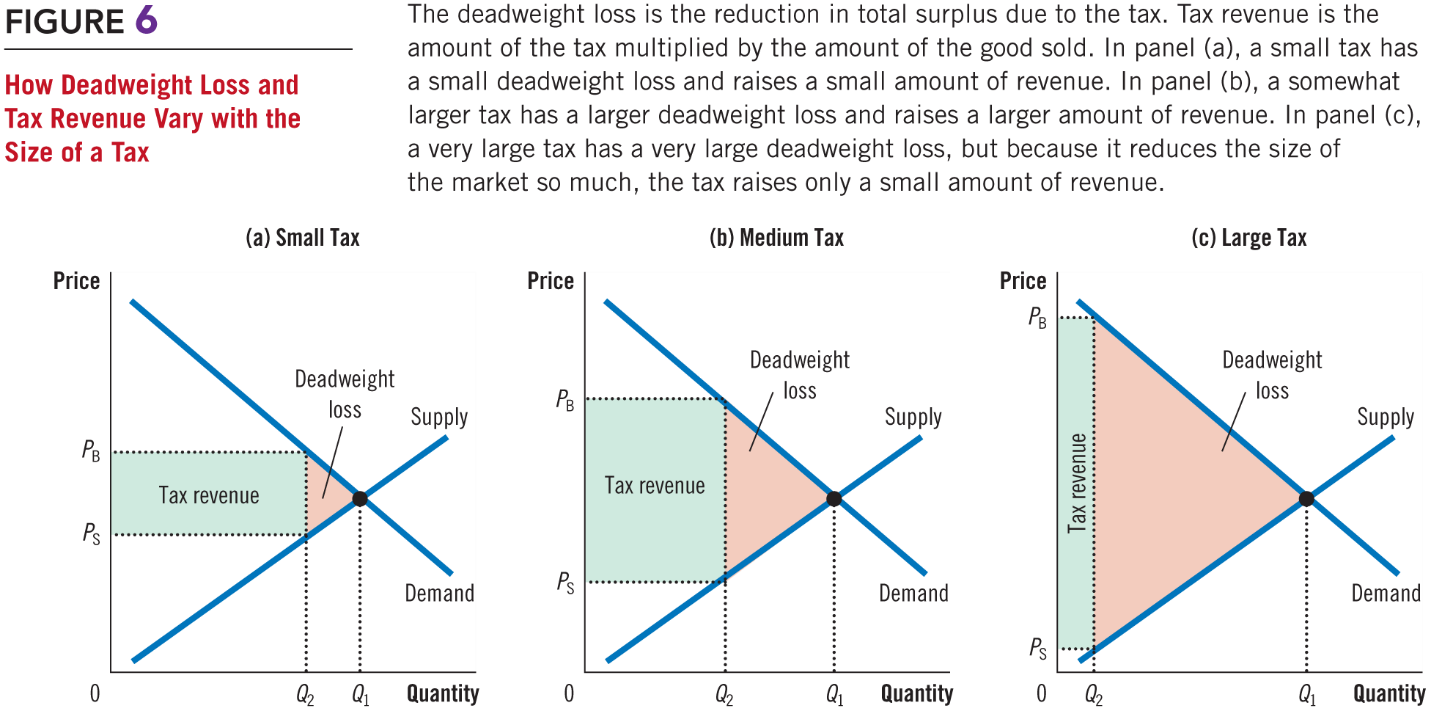 22
Figure 6 How Deadweight Loss and Tax Revenue Vary with the Size of a Tax (d, e)
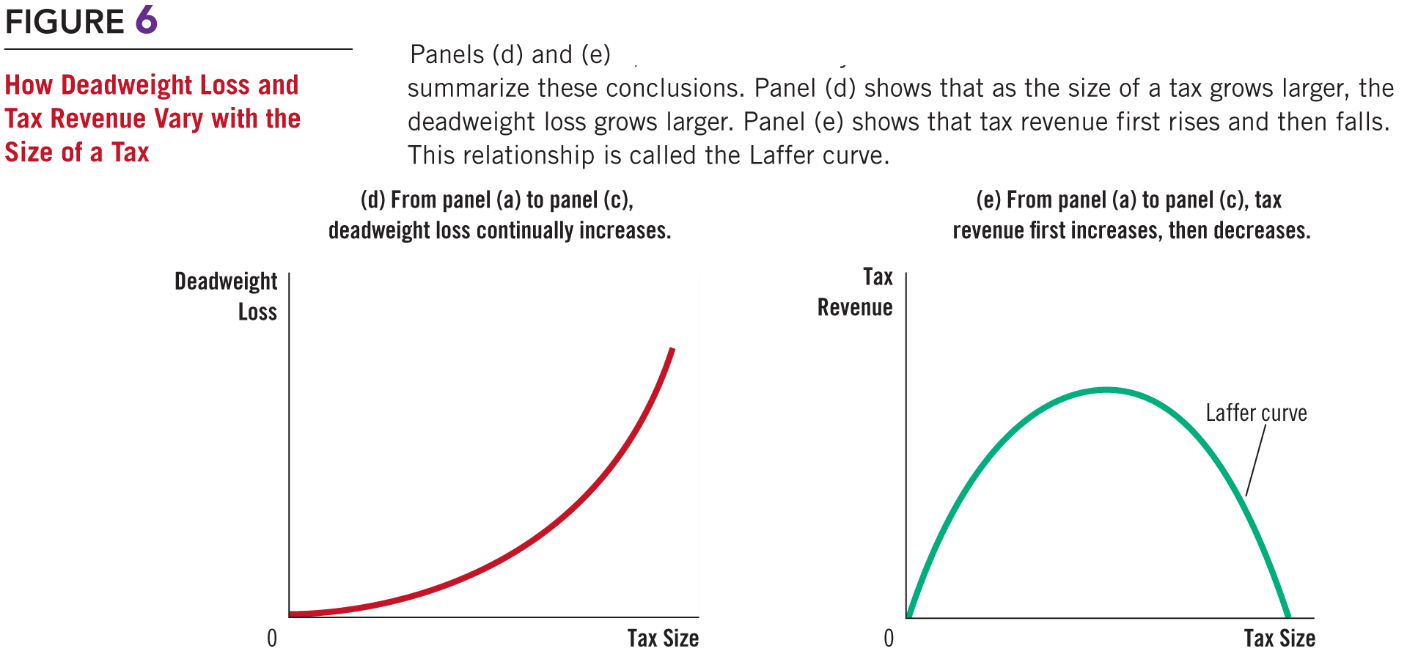 23
The Laffer Curve and Supply-Side Economics, Part 1
1974, economist Arthur Laffer
Laffer curve
Supply-side economics
Tax rates were so high that reducing them would actually raise tax revenue
Ronald Reagan’s experience in film industry
High tax rates caused less work
Low tax rates caused more work
24
The Laffer Curve and Supply-Side Economics, Part 2
Ronald Reagan ran for president in 1980
Platform: cutting taxes
Argument
Taxes were so high that they were discouraging hard work
Lower taxes would give people the proper incentive to work
Raise economic well-being
Perhaps increase tax revenue
25
The Laffer Curve and Supply-Side Economics, Part 3
Economists
Continue to debate Laffer’s argument
No consensus about the size of the relevant elasticities
General lesson: 
Change in tax revenue from a tax change depends on how the tax change affects people’s behavior
26
ASK THE EXPERTS, Part 1
The Laffer Curve
“A cut in federal income tax rates in the United States right now would lead to higher national income within five years than without the tax cut.”
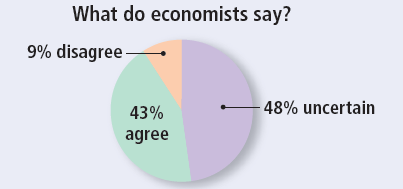 27
[Speaker Notes: Source: IGM Economic Experts Panel, June 26, 2012.]
ASK THE EXPERTS, Part 2
The Laffer Curve
“A cut in federal income tax rates in the United States right now would raise taxable income enough so that the annual total tax revenue would be higher within five years than without the tax cut.”
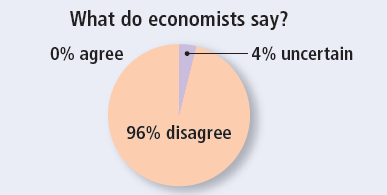 28